RIPRODUZIONE RISERVATA
CORSO DI 
COMUNICAZIONE
12 gennaio – 2 febbraio 2021
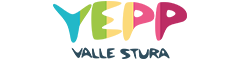 RIPRODUZIONE RISERVATA
Di cosa parleremo
COMUNICAZIONE E STRATEGIA
COSA ?
DOVE ?
I SOCIAL
A CHI ?
LA PUBBLICITÀ
COME ?
GRAFICA E SCRITTURA
RIPRODUZIONE RISERVATA
Che cos’è la comunicazione?
T U T T O
«Non si può non comunicare»
Paul Watzlawick
RIPRODUZIONE RISERVATA
Una CATTIVA comunicazione
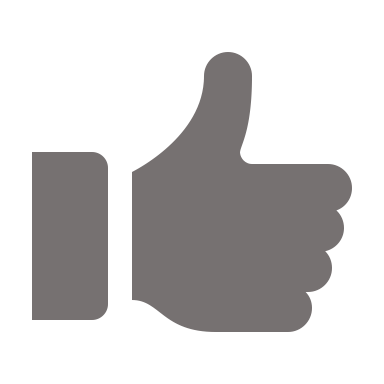 RIPRODUZIONE RISERVATA
RIPRODUZIONE RISERVATA
Una comunicazione COSÌ COSÌ
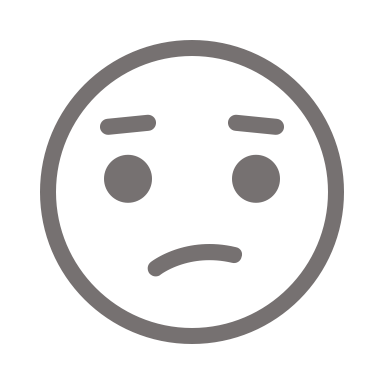 RIPRODUZIONE RISERVATA
RIPRODUZIONE RISERVATA
Una BUONA comunicazione
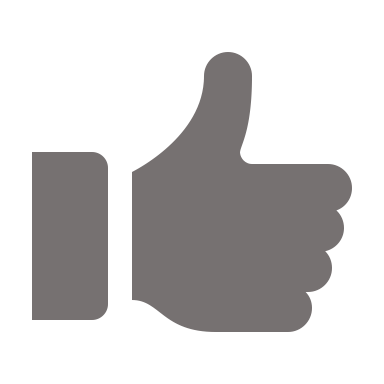 RIPRODUZIONE RISERVATA
RIPRODUZIONE RISERVATA
GLI INGREDIENTI DI UNA BUONA COMUNICAZIONE
CONOSCI TE STESSO
CONOSCI IL TUO INTERLOCUTORE
CONOSCI IL TUO OBIETTIVO
CONOSCI IL TUO BUSINESS
RIPRODUZIONE RISERVATA
CONOSCI TE STESSO
LIVELLO VERBALE

LIVELLO PARAVERBALE

LIVELLO NON VERBALE
. . . MA NON PARLARTI ADDOSSO
RIPRODUZIONE RISERVATA
CONOSCI IL TUO INTERLOCUTORE
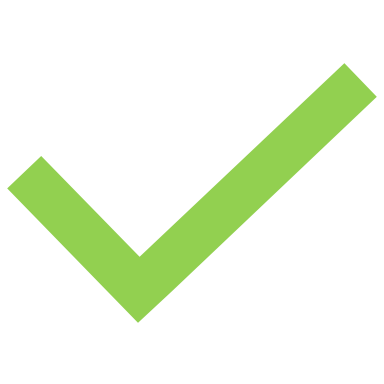 Stai parlando alla persona giusta?
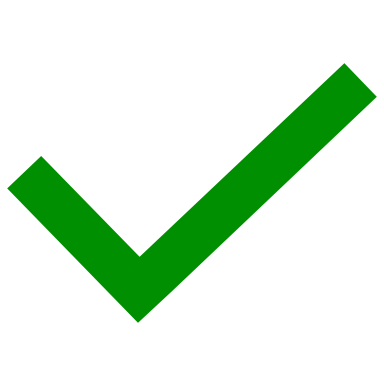 Stai dicendo la cosa giusta?
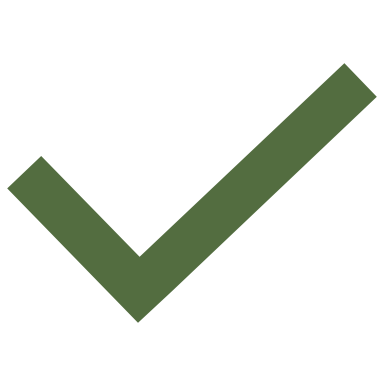 Stai rispondendo ad una esigenza?
RIPRODUZIONE RISERVATA
CONOSCI IL TUO OBIETTIVO
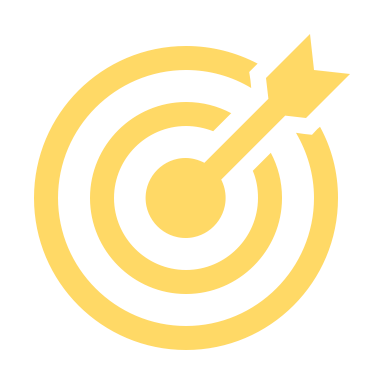 Quello che vuoi che succeda DOPO la comunicazione
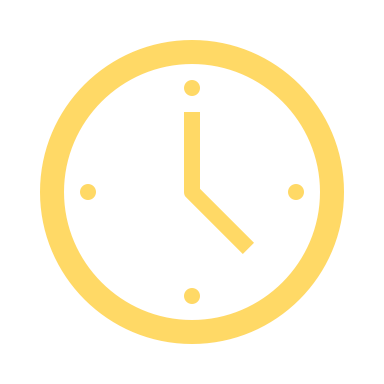 6 secondi
RIPRODUZIONE RISERVATA
CONOSCI IL TUO BUSINESS
Per vendere un buon prodotto 
bisogna prima avere un buon prodotto da vendere
BUSINESS > COMUNICAZIONE
LA COMUNICAZIONE NON FA MIRACOLI
RIPRODUZIONE RISERVATA
PIANIFICA
RIPRODUZIONE RISERVATA
S
CENARIO
O
BIETTIVI
S
TRATEGIA
T
ATTICHE
A
ZIONI
C
ONTROLLO
RIPRODUZIONE RISERVATA
SCENARIO
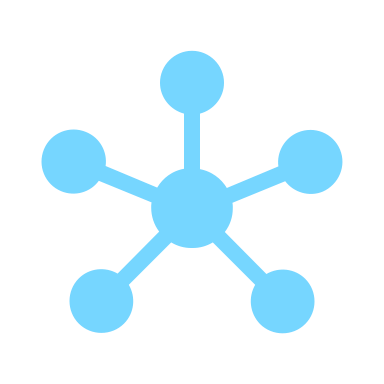 ASSET
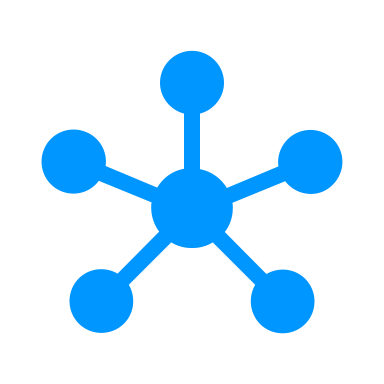 CONTENUTI
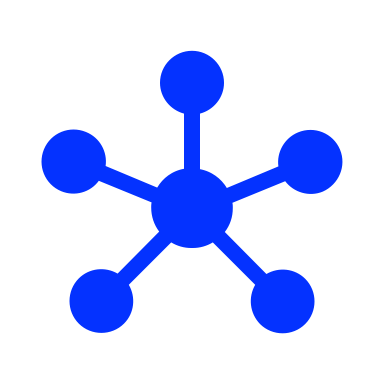 CONCORRENZA
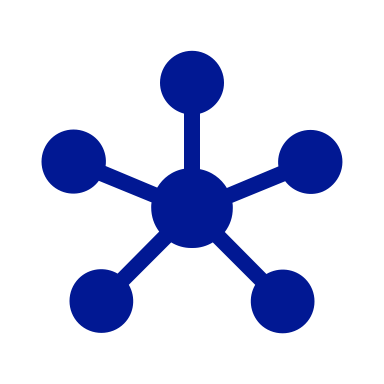 TARGET > PERSONAS
RIPRODUZIONE RISERVATA
S
OBIETTIVI
M
PECIFIC
A
ISURABLE
CHIEVABLE
R
ELEVANT
T
IME BOUND
STABILISCI UNA GERARCHIA
RIPRODUZIONE RISERVATA
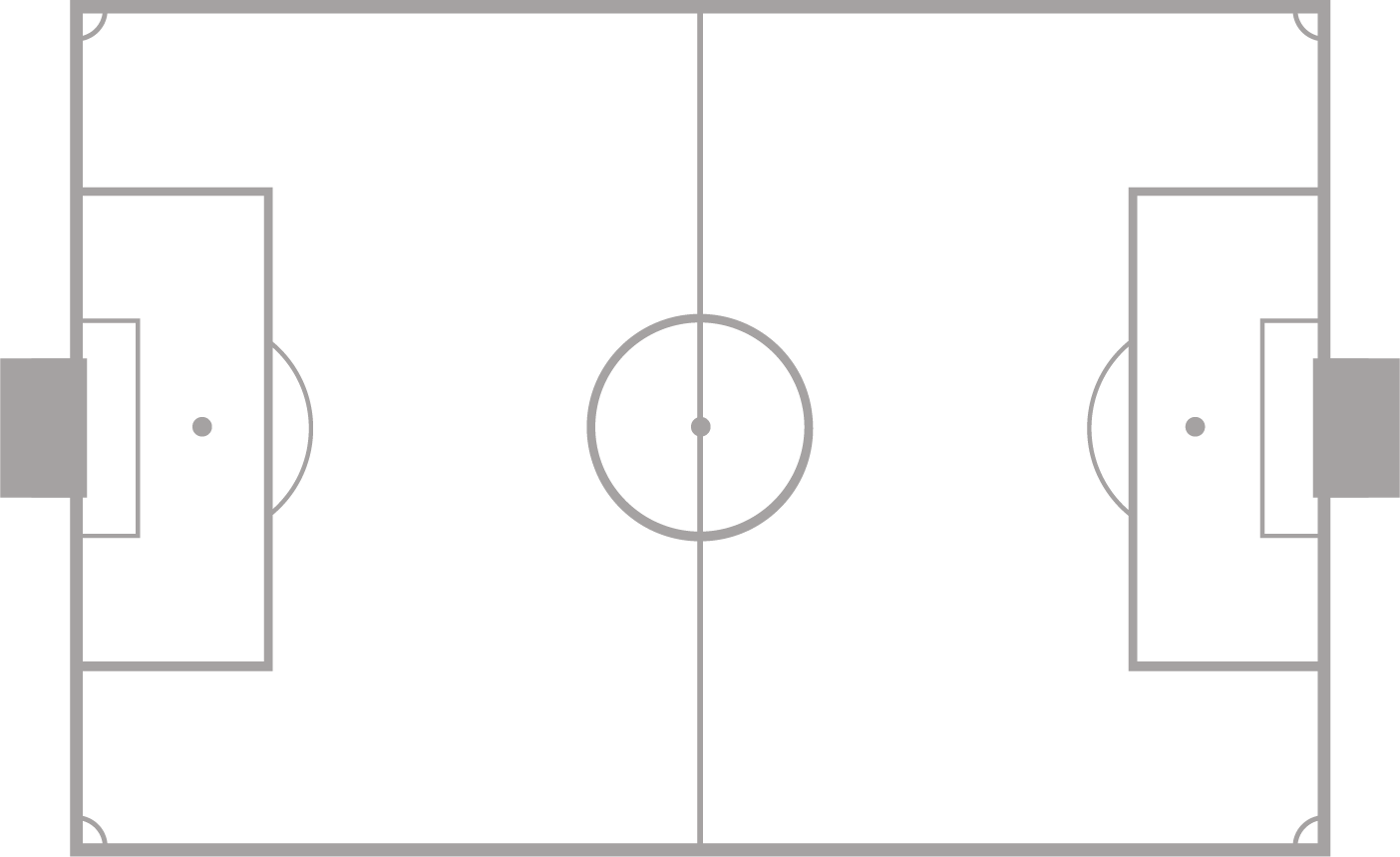 STRATEGIA
TATTICHE
AZIONI
RIPRODUZIONE RISERVATA
CONTROLLO
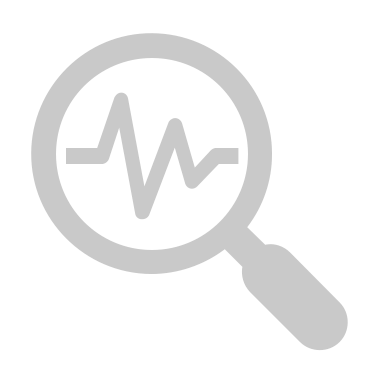 ANALISI DATI > INFORMAZIONI
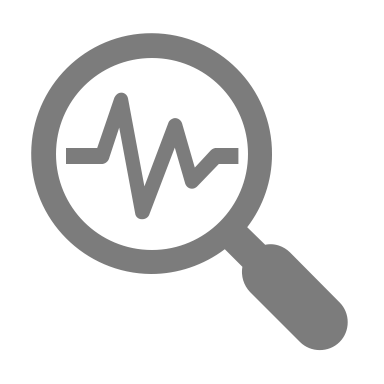 MONITORAGGIO COSTANTE
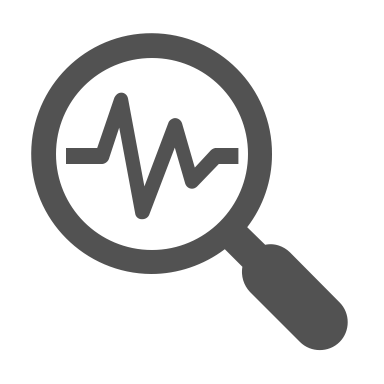 OTTIMIZZAZIONE
RIPRODUZIONE RISERVATA
GRAZIE
denise.borda88@gmail.com
347 7673069